EERMC Field Trip Proposals
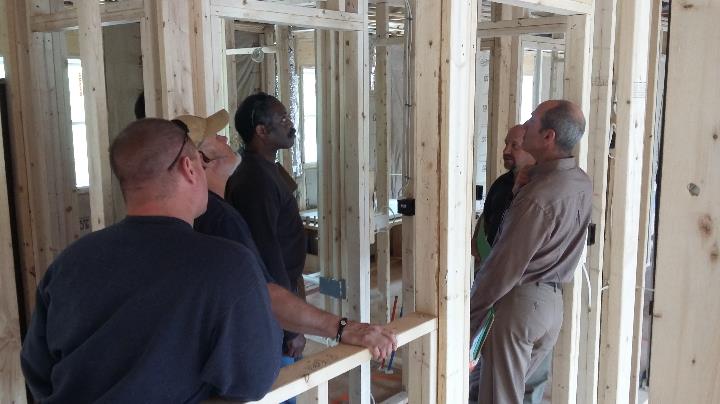 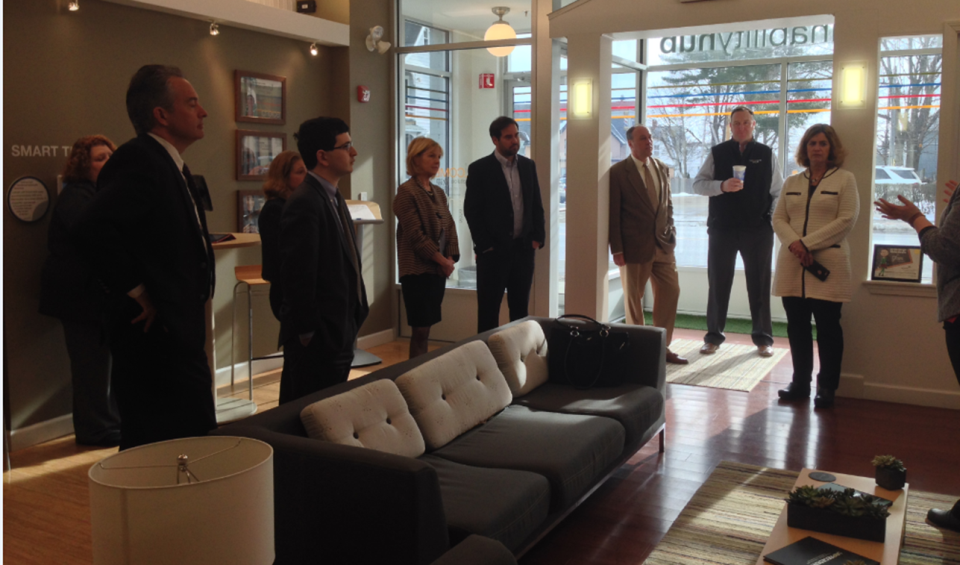 RI EERMC
November 16, 2017
Residential Focused Proposals
2
[Speaker Notes: C&I – (Target, Q2, pct of goal, pct forecast)  kW- 17, 408;  6,561; 37.7%;  90.0% MWh - 104,017; 48,246; 46.4%; 97.3%; Participation -  3,133; 1,663; 53.1%; Expenses -  $44,735.6 ; $14,022.8;  31.3% 
Income Eligibile - kW – 797; 390; 49.0%; 102.4%; MWh -  7,076; 3,292; 46.5%; 108.9%; Participation -  5,519; 3,874; 70.2%; Expenses - $11,976.5; $4,522.8;  37.8% 
Non-Income Eligible Residential – kW - 10,338; 5,917; 57.2%; 98.6%; MWh - 90,254; 50,368; 55.8%; 100.1% ; Participation - 517,648;  522,647;  101.0%; Expenses -  $31,798.4 ; $13,116.2;  41.2%
 Total – kW 28,543; 12,868; 45.1%; 93.4%; MWh - 201,347; 101,906; 50.6%; 98.9%; Participation - 526,299; 528,183; 100.4%;  Expenses - $ 90,143.1;  $ 32,338.7; 35.9% 

Highlights – At the end of the second quarter the company achieved 50.6% of its over MWh goal. Here you can see that there is strong results across all of our programs which track closely with last year. One area to highlight is C&I. In Q2 we claimed savings for a large CHP project and also 6,800 MWh of savings from the LED streetlight program in Providence, Cranston, and Bristol.]
C&I Focused Proposals
3
[Speaker Notes: C&I – (Target, Q2, pct of goal, pct forecast)  kW- 17, 408;  6,561; 37.7%;  90.0% MWh - 104,017; 48,246; 46.4%; 97.3%; Participation -  3,133; 1,663; 53.1%; Expenses -  $44,735.6 ; $14,022.8;  31.3% 
Income Eligibile - kW – 797; 390; 49.0%; 102.4%; MWh -  7,076; 3,292; 46.5%; 108.9%; Participation -  5,519; 3,874; 70.2%; Expenses - $11,976.5; $4,522.8;  37.8% 
Non-Income Eligible Residential – kW - 10,338; 5,917; 57.2%; 98.6%; MWh - 90,254; 50,368; 55.8%; 100.1% ; Participation - 517,648;  522,647;  101.0%; Expenses -  $31,798.4 ; $13,116.2;  41.2%
 Total – kW 28,543; 12,868; 45.1%; 93.4%; MWh - 201,347; 101,906; 50.6%; 98.9%; Participation - 526,299; 528,183; 100.4%;  Expenses - $ 90,143.1;  $ 32,338.7; 35.9% 

Highlights – At the end of the second quarter the company achieved 50.6% of its over MWh goal. Here you can see that there is strong results across all of our programs which track closely with last year. One area to highlight is C&I. In Q2 we claimed savings for a large CHP project and also 6,800 MWh of savings from the LED streetlight program in Providence, Cranston, and Bristol.]